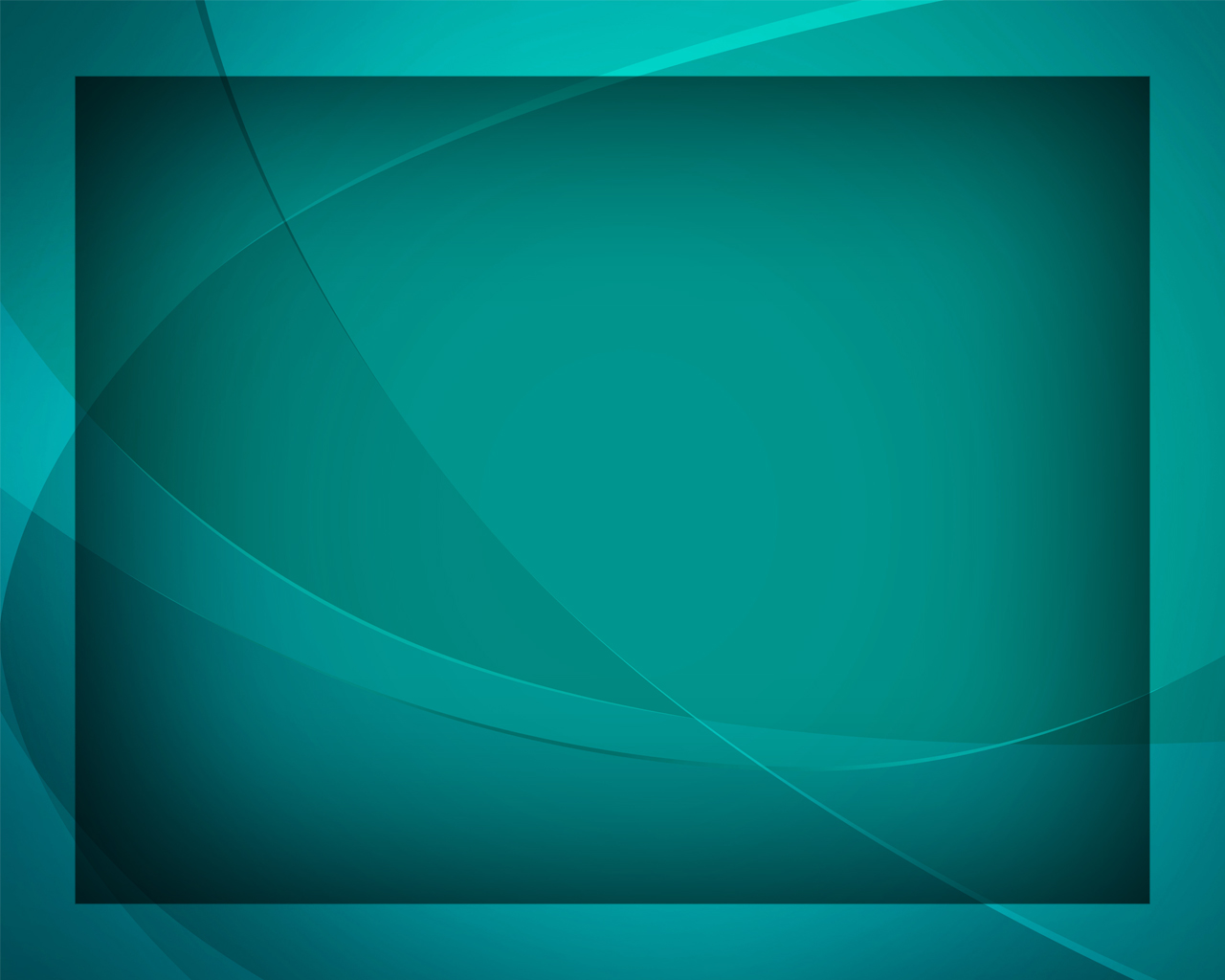 Звёзды в небе, прославляйте
Гимны надежды №31
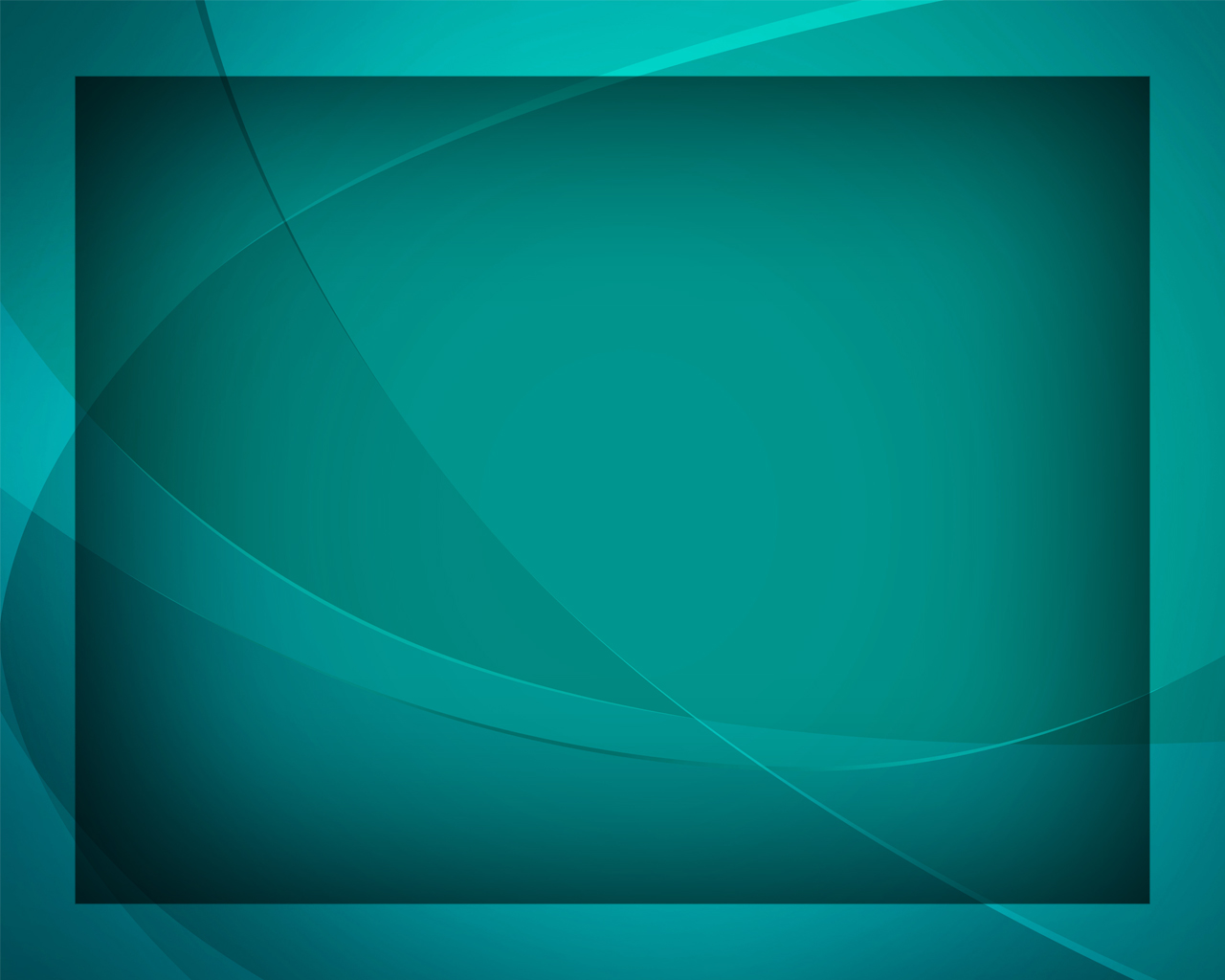 Звёзды в небе, прославляйте, 
Воспевает 
пусть Земля
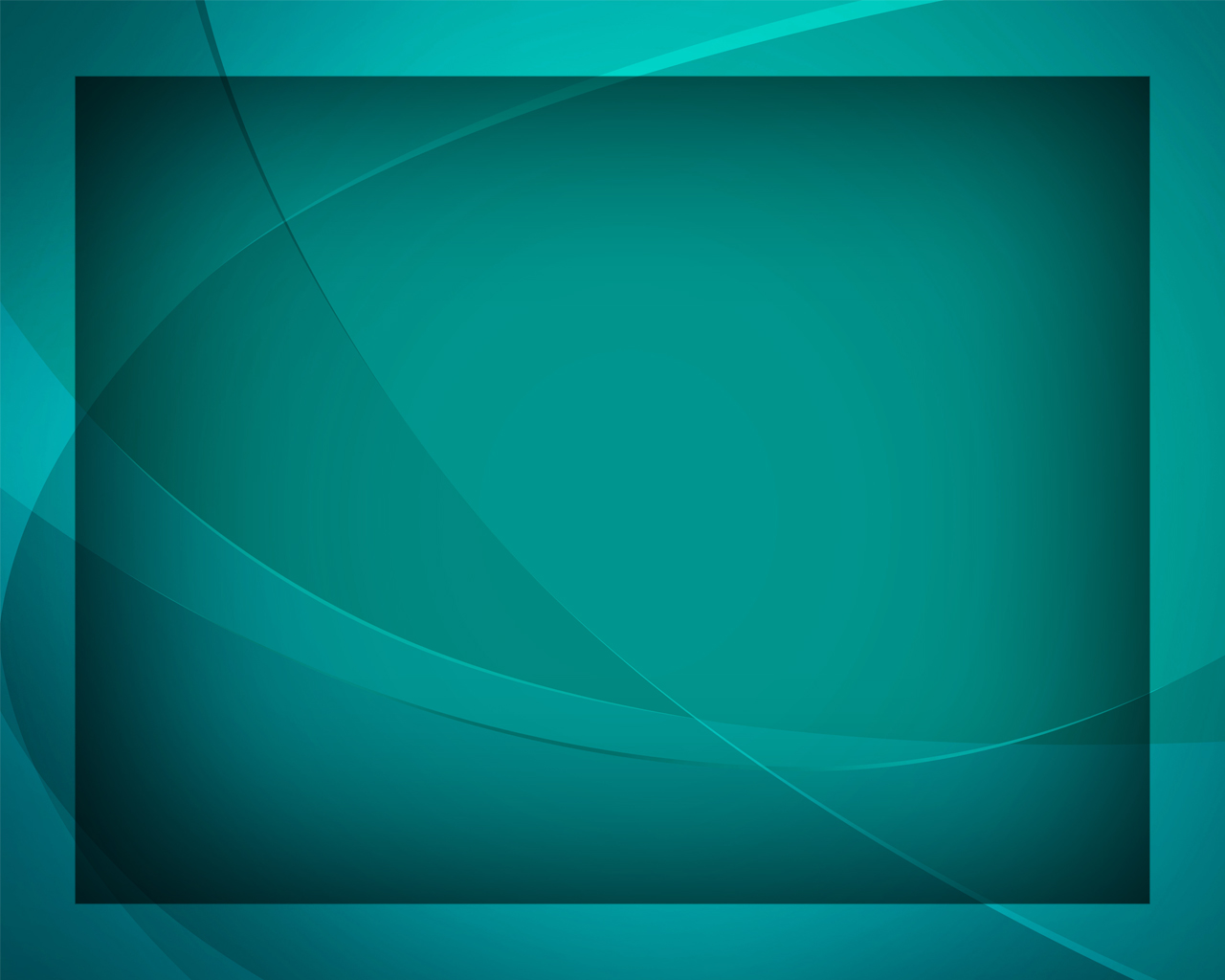 Вифлеемское рожденье 
Бога - Вечного Царя.
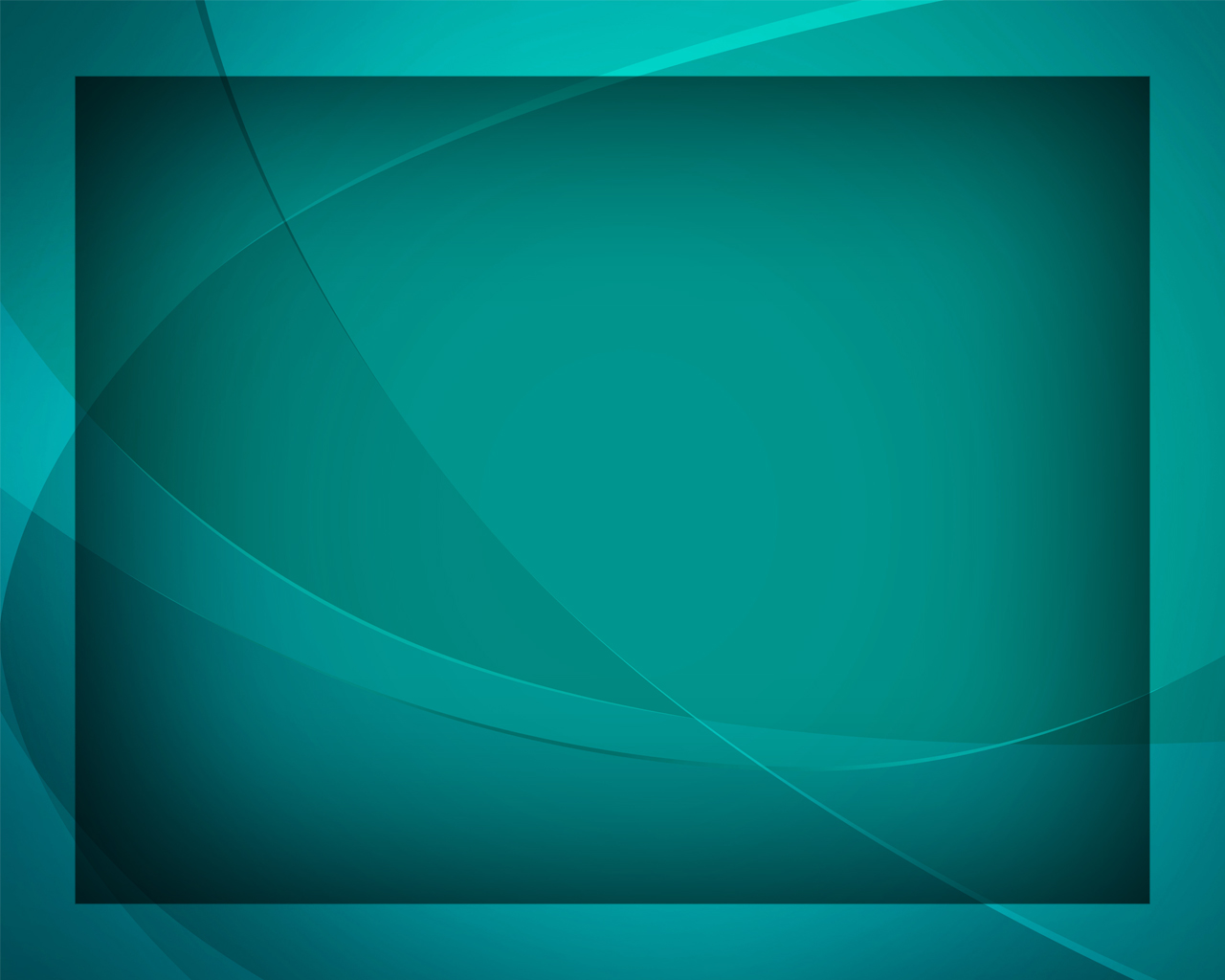 В небесах, на земле 
Его имя 
славьте все!
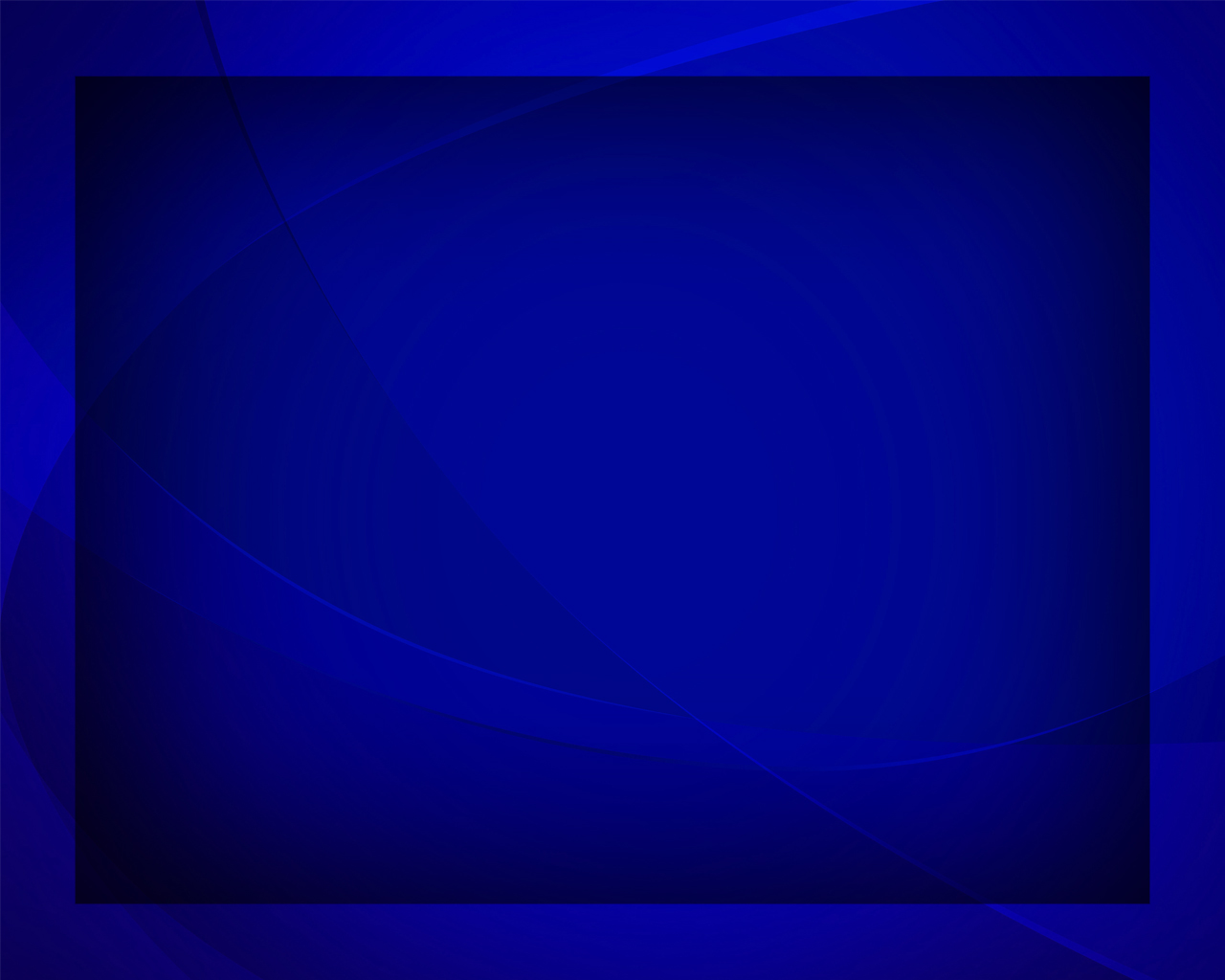 Сам Господь, Творец Вселенной, 
К нам благоволил прийти,
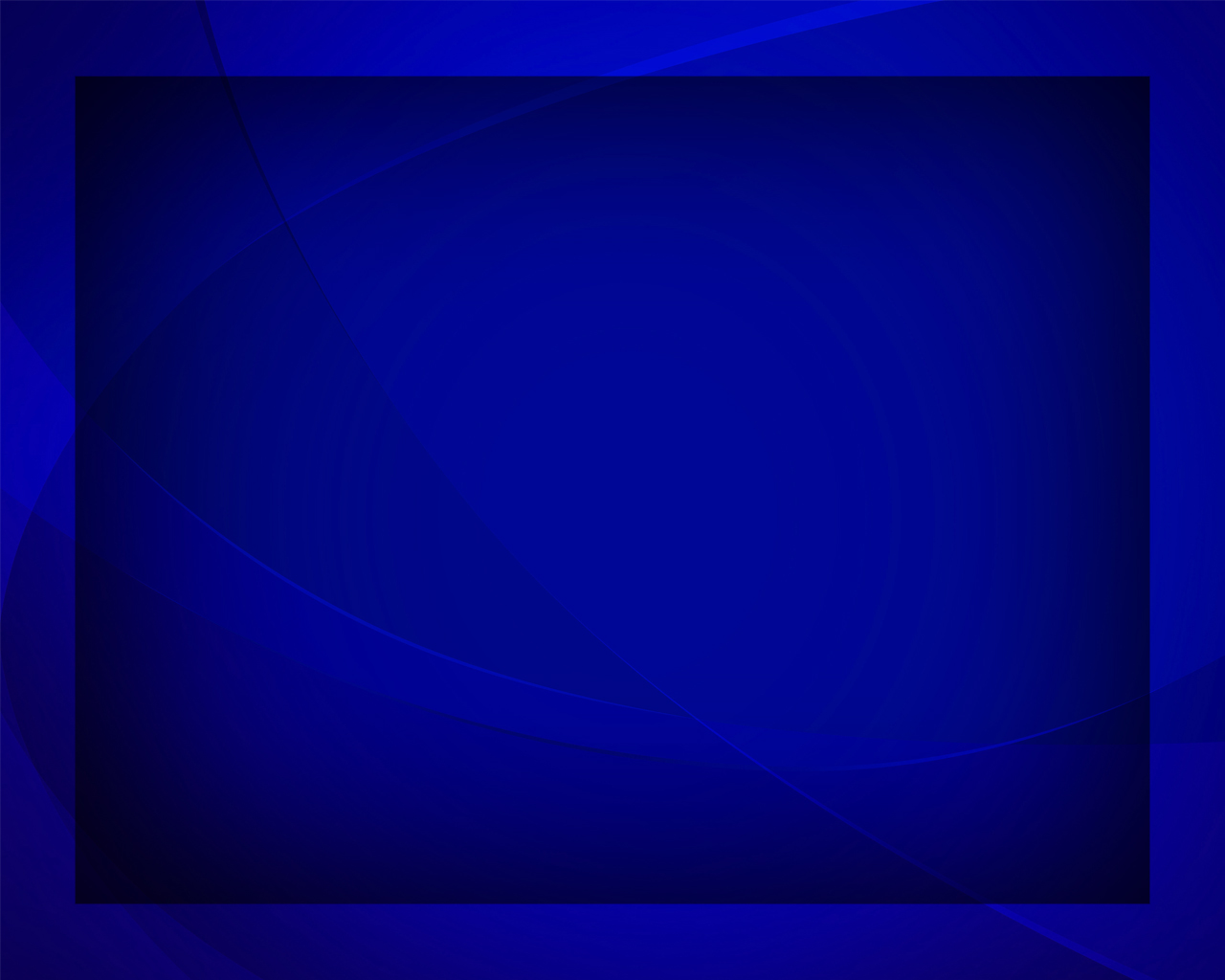 И Божественная слава 
Воссияла во плоти.
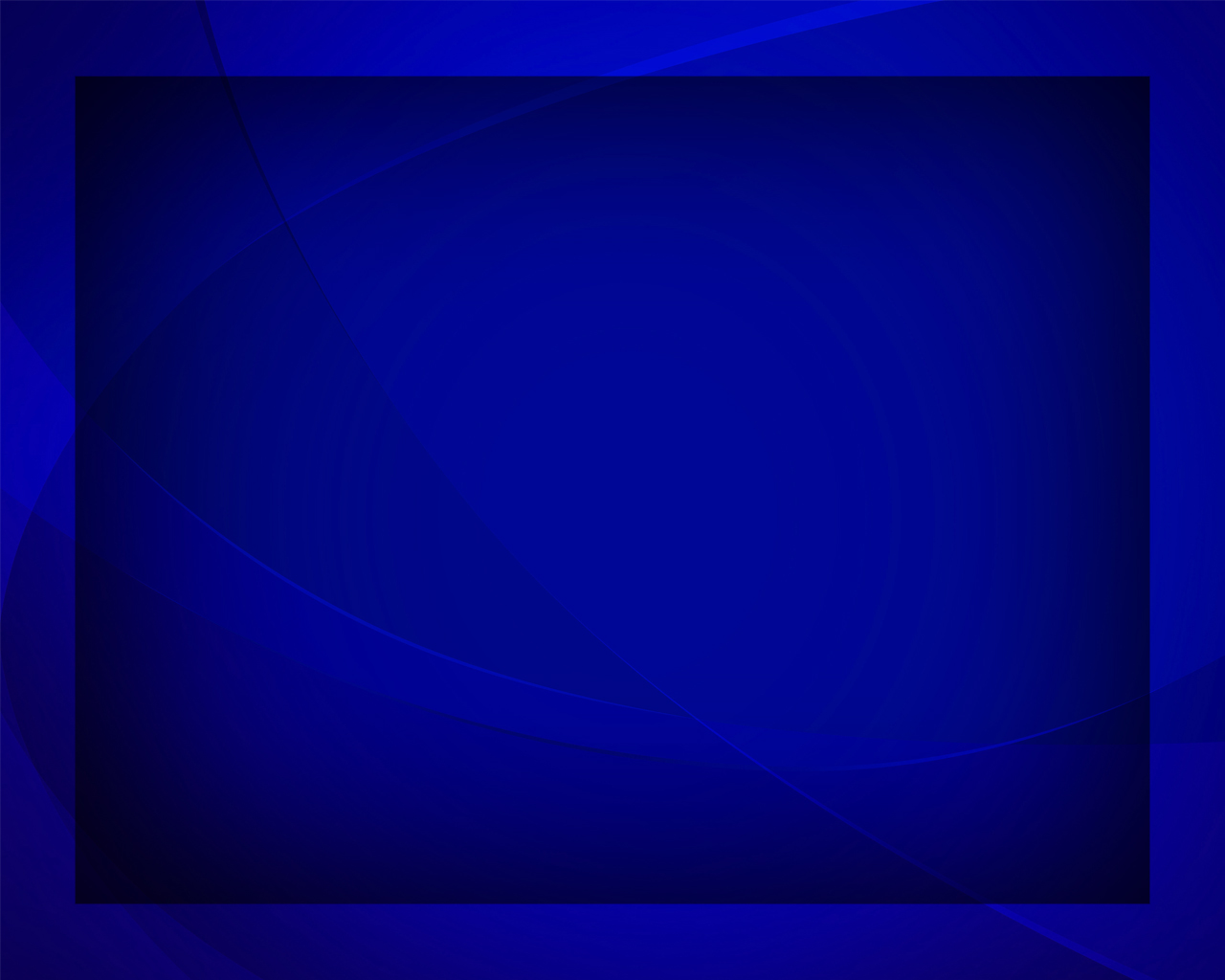 Бог любовь 
нам явил,  
Славьте имя 
Бога сил!
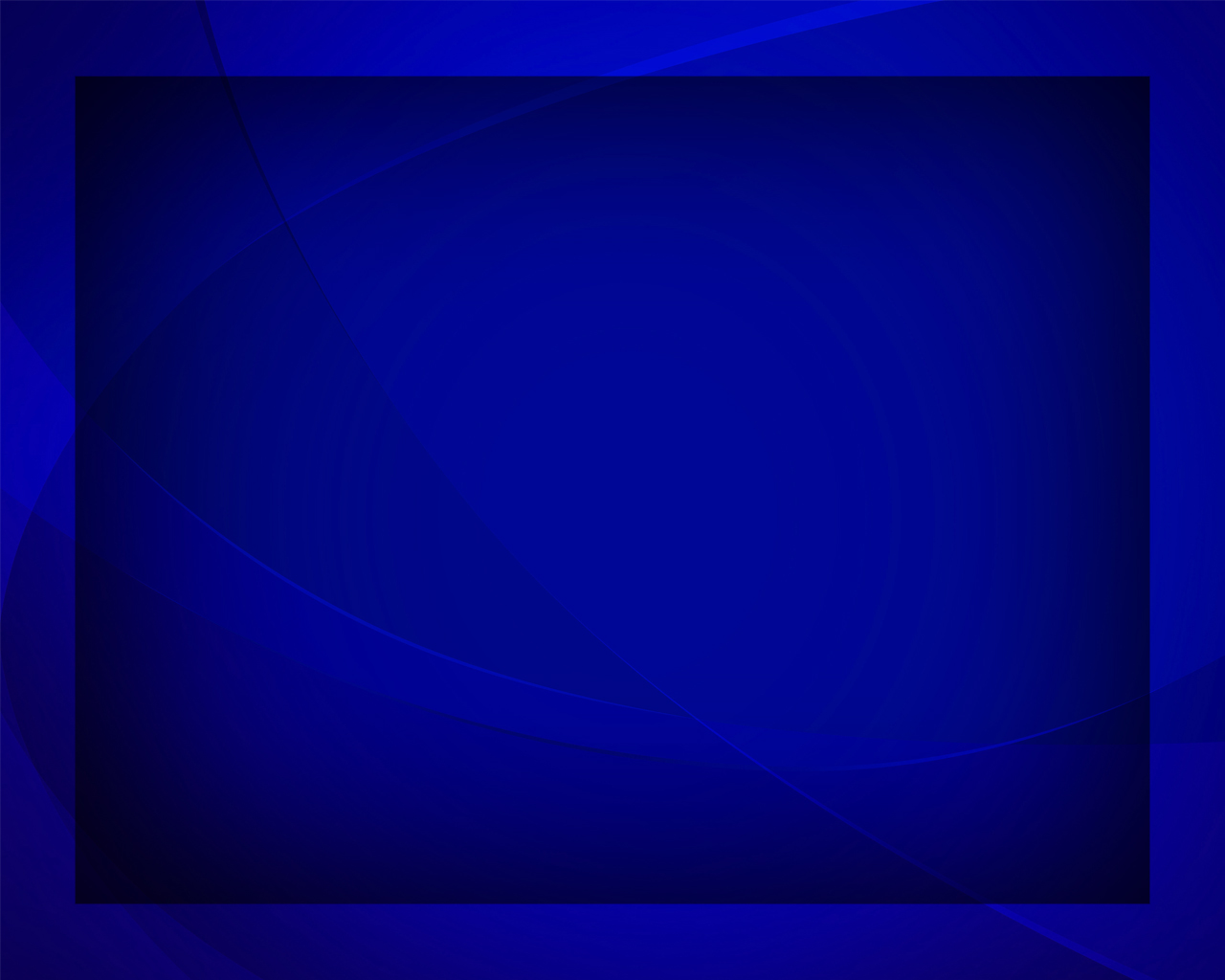